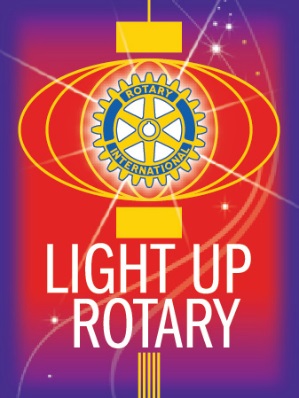 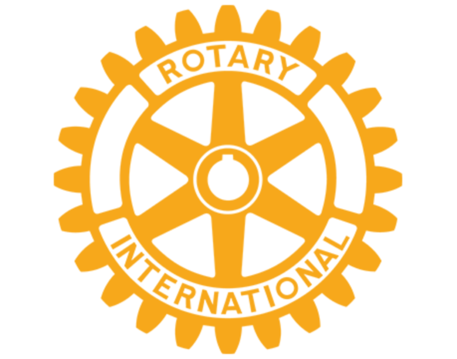 Medlemsutvikling Rakkestad Rotary
Mistet medlemmer forholdsvis kort tid etter opptak
Tiden fra første kontakten med klubben til opptak blir for kort
For dårlig informasjon til potensielle medlemmer før opptak
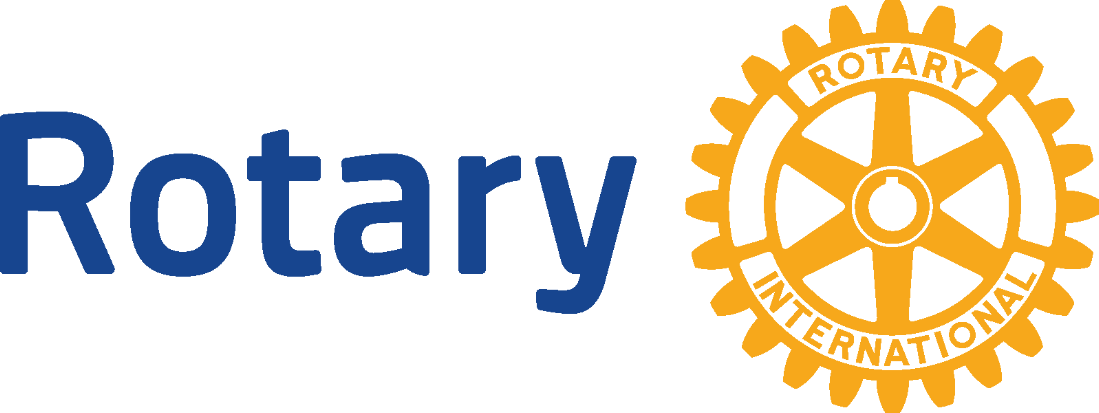 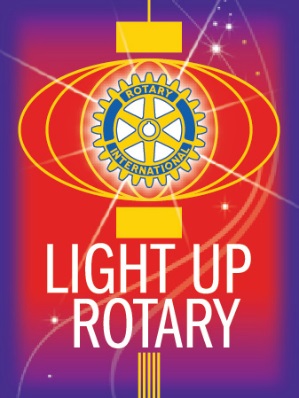 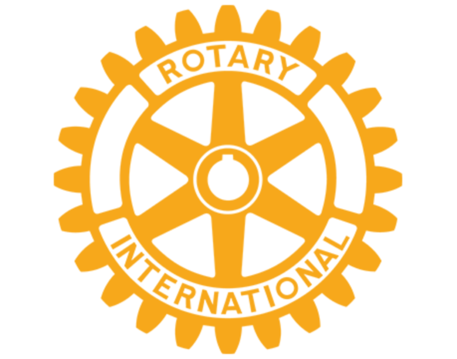 Medlemsutvikling Rakkestad Rotary
Krafttak i 2008
Inviterte en 15-16 stykker
Fikk 6-7 nye medlemmer
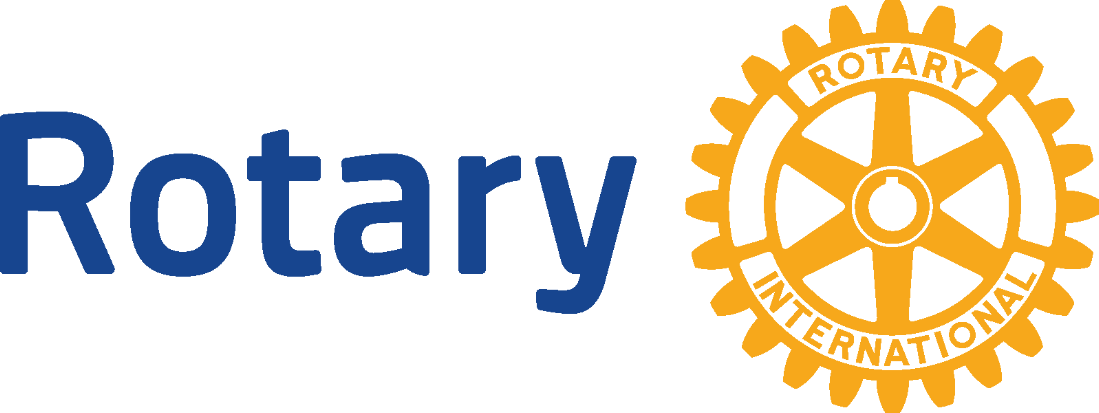 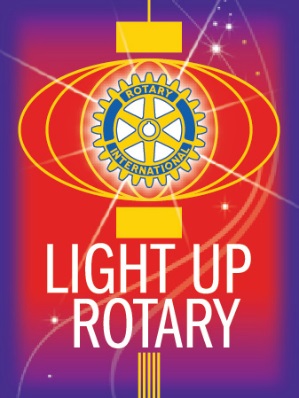 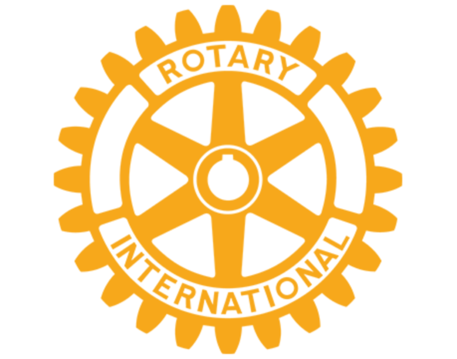 Medlemsutvikling Rakkestad Rotary
Starter tidlig i Rotaryåret
Forslag og godkjenning av styret tidlig på høsten
Gi god informasjon til det potensielle medlemmet
4-5 måneders prøveperiode
Opptak i april-mai
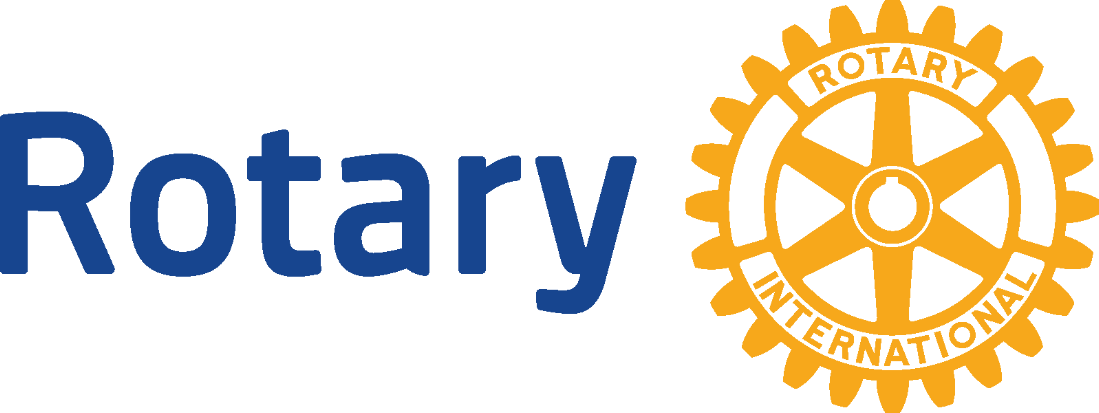 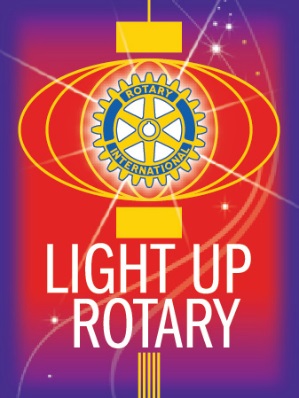 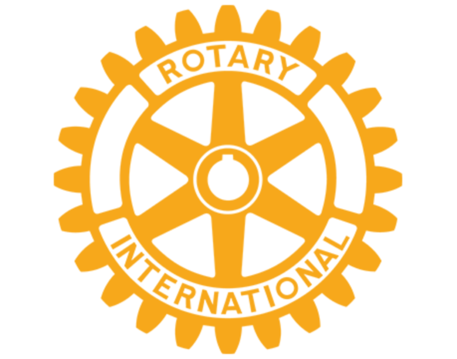 Medlemsutvikling Rakkestad Rotary
Retningslinjer for komite for medlemsutvikling
Rekruttering (ønsket antall, fordeling kjønn etc.)
Hvordan drive medlemsutvikling
Yrkesklassifisering, hva trenger vi
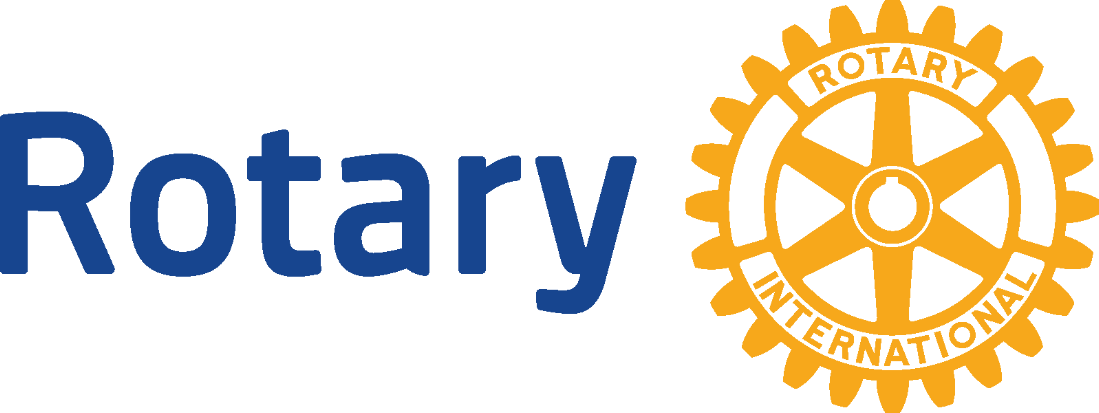 Pr. 01.07.2013
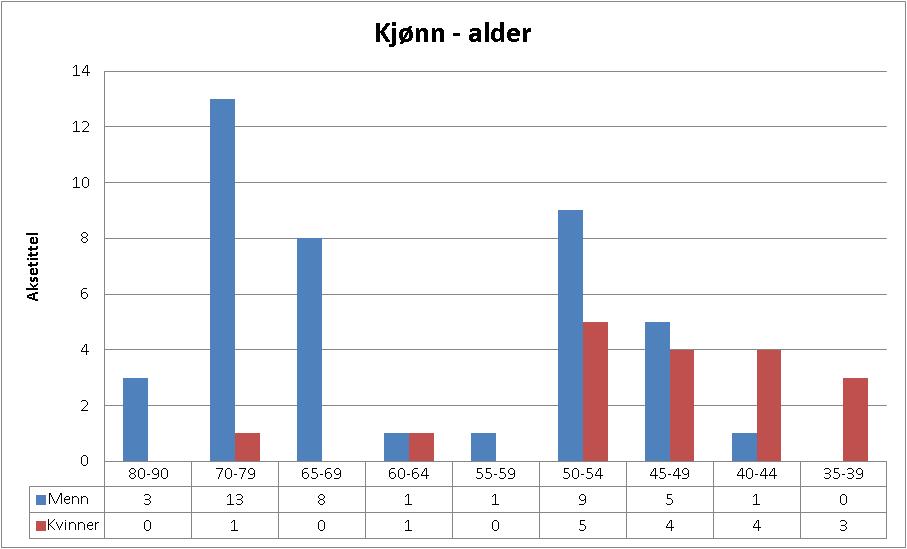 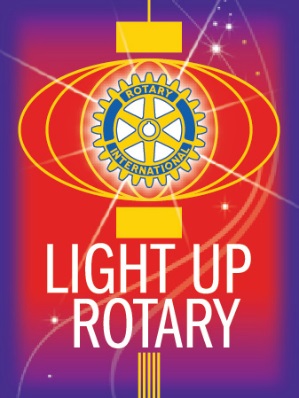 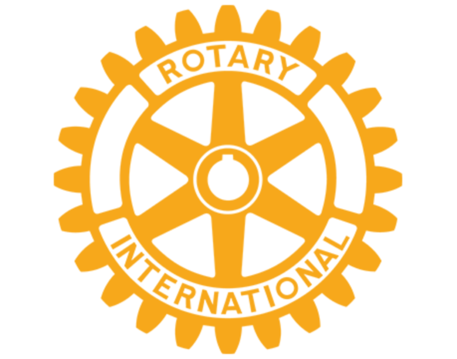 Medlemsutvikling Rakkestad Rotary
Forenklet fadderveiledning
Ansvar på fadderen (men ikke for mye)
Komite for medlemsutvikling, rekruttering, yrke og klassifikasjon som bistår fadderne
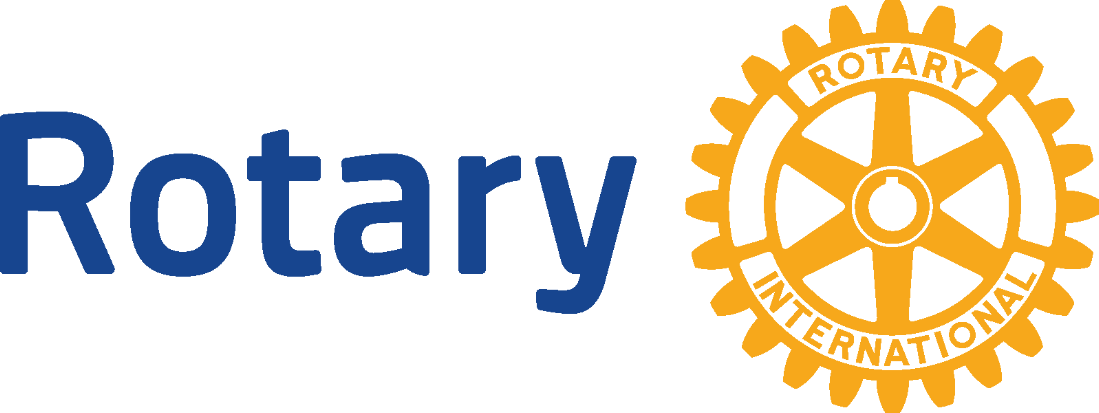 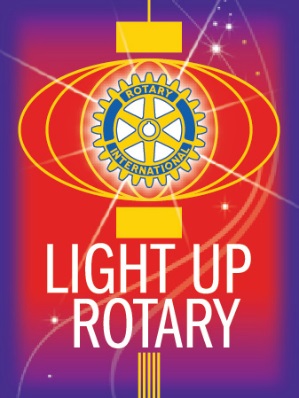 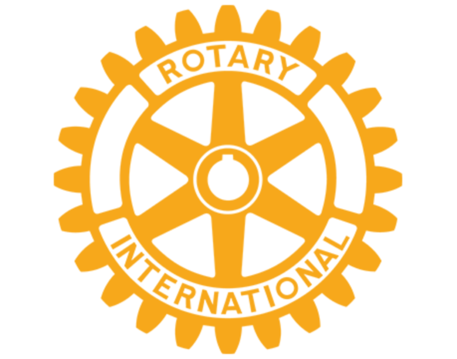 Medlemsutvikling Rakkestad Rotary
Suksessfaktorer:
Begge kjønn godt representert
Gode, interessante møter
Rekruttér fra lokale foredragsholdere
Ikke legg lista for høyt (møter, dugnad etc.)
Finn interessante nye medlemmer
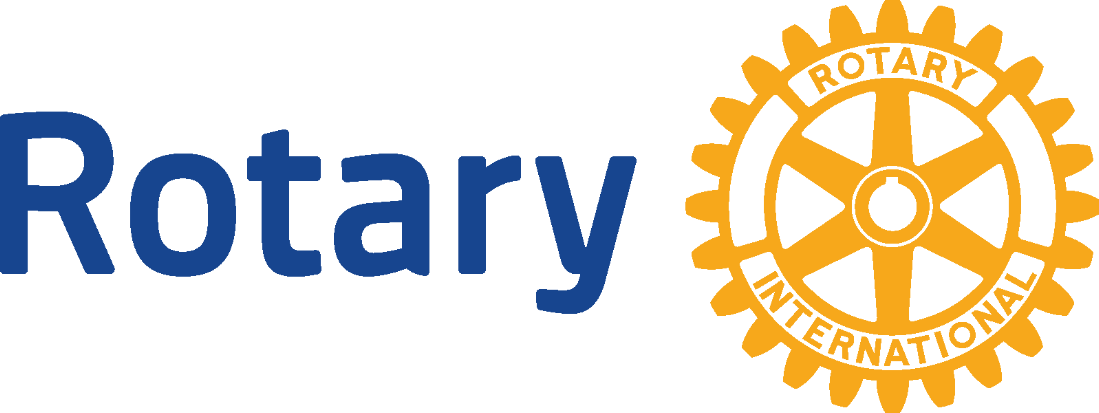